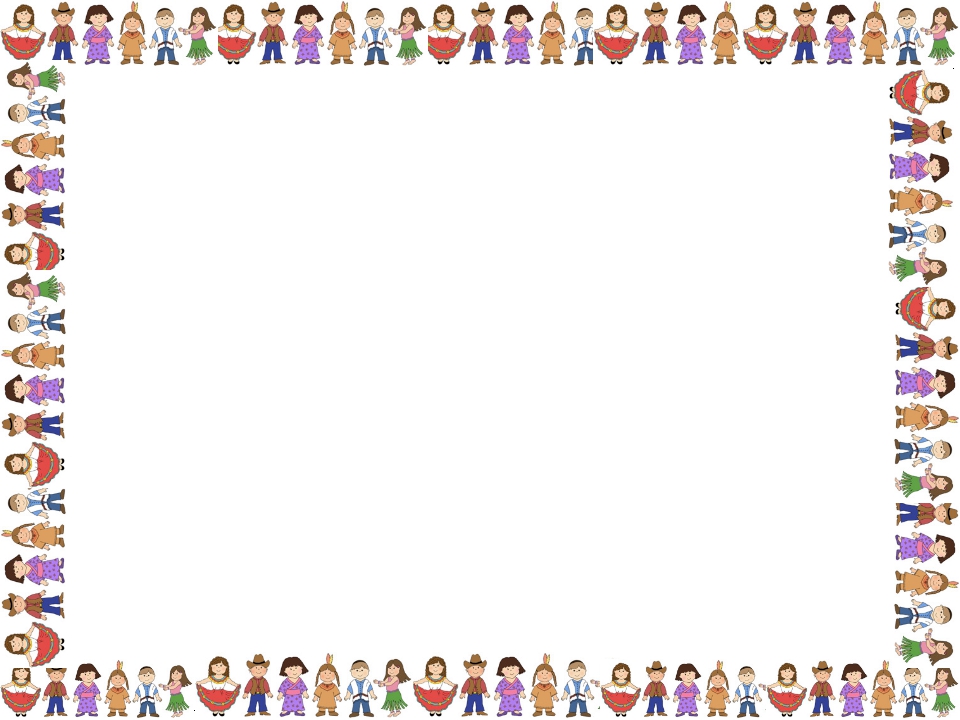 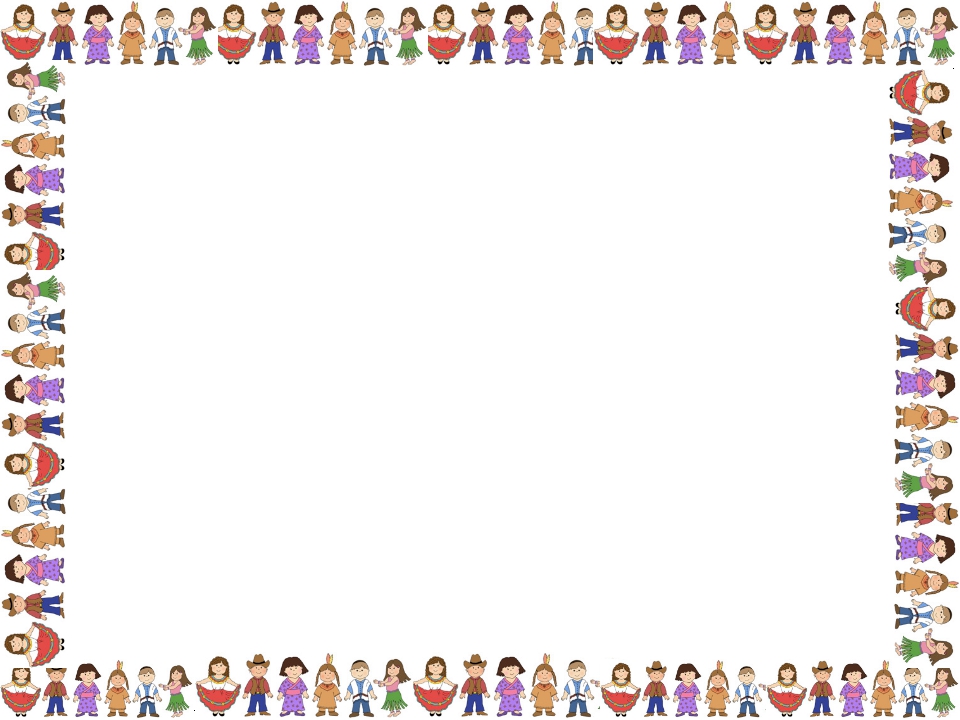 Муниципальное автономное дошкольное образовательное учреждение «Детский сад №2 «Рябинка»
ФЕСТИВАЛЬ ДРУЖБЫ НАРОДОВ «ПОД СОЛНЦЕМ-ЕДИНЫ!»
СРЕДИ ВОСПИТАННИКОВ МАДОУ «ДС №2 РЯБИНКА»
 И СОЦИАЛЬНЫХ ПАРТНЕРОВ УЧРЕЖДЕНИЯ 
НА БАЗЕ МАДОУ «ДС №2 «РЯБИНКА»
Мегион, 2021
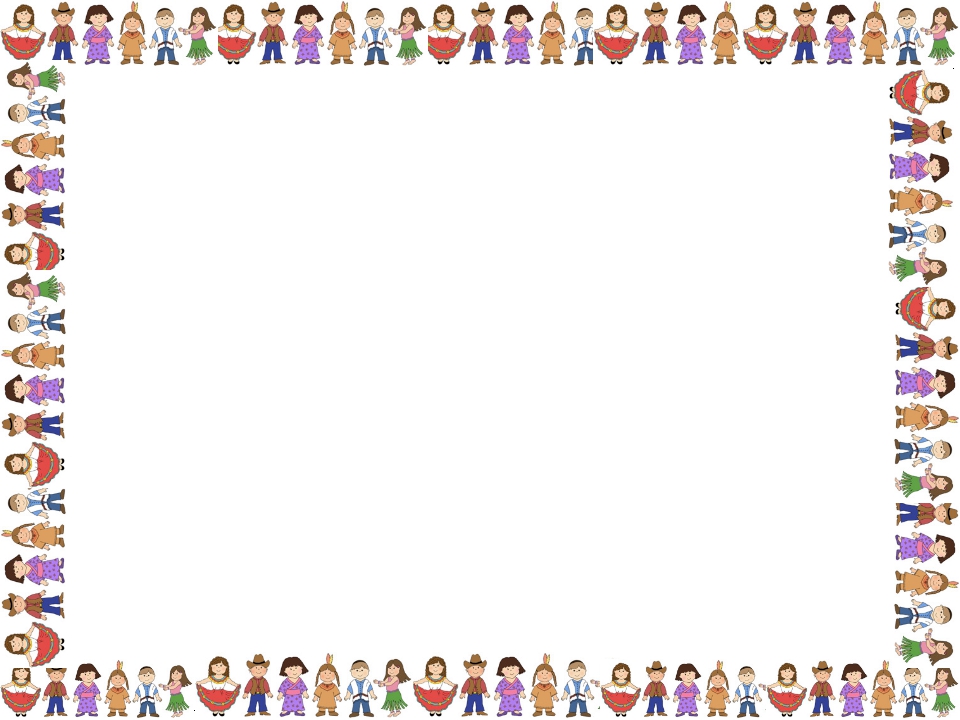 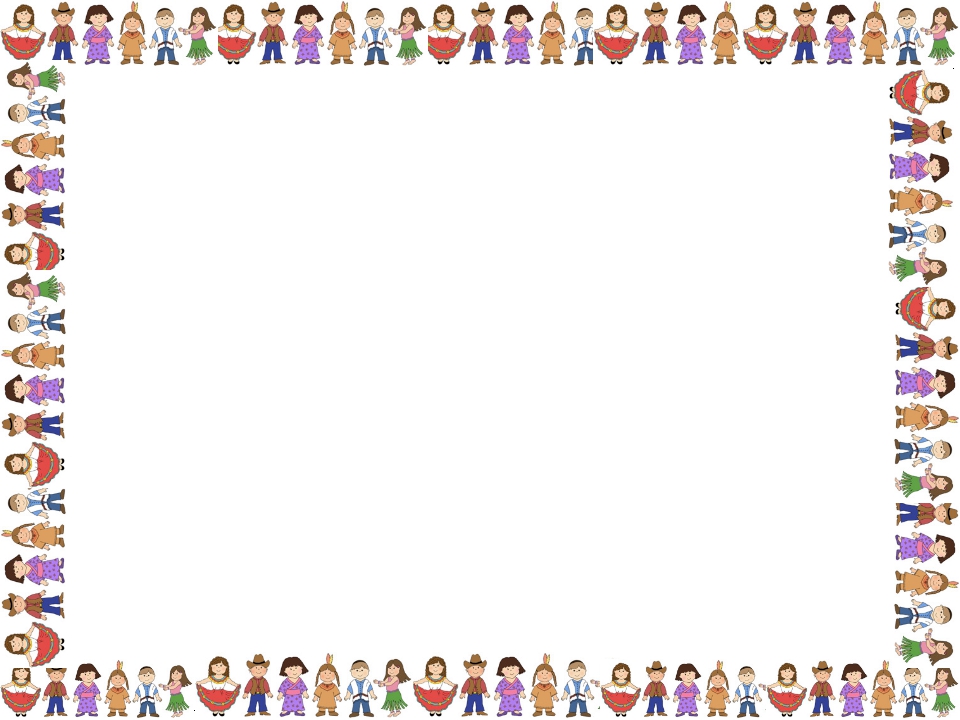 «Танец с флажками» МАДОУ «ДС №2 «Рябинка»
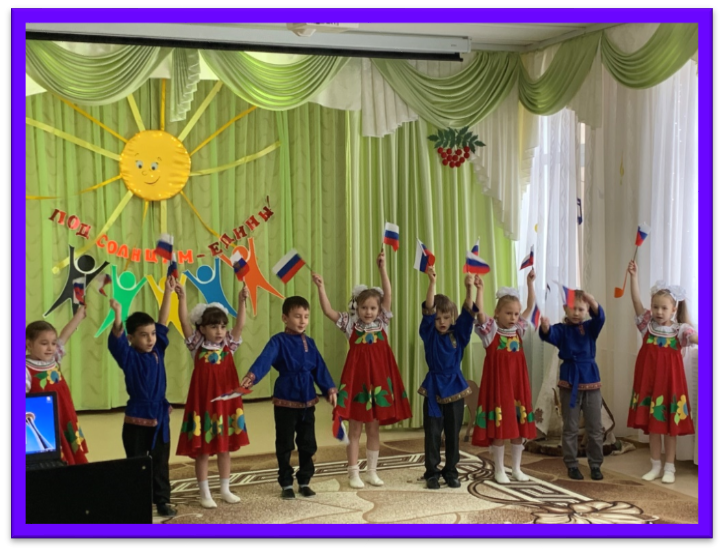 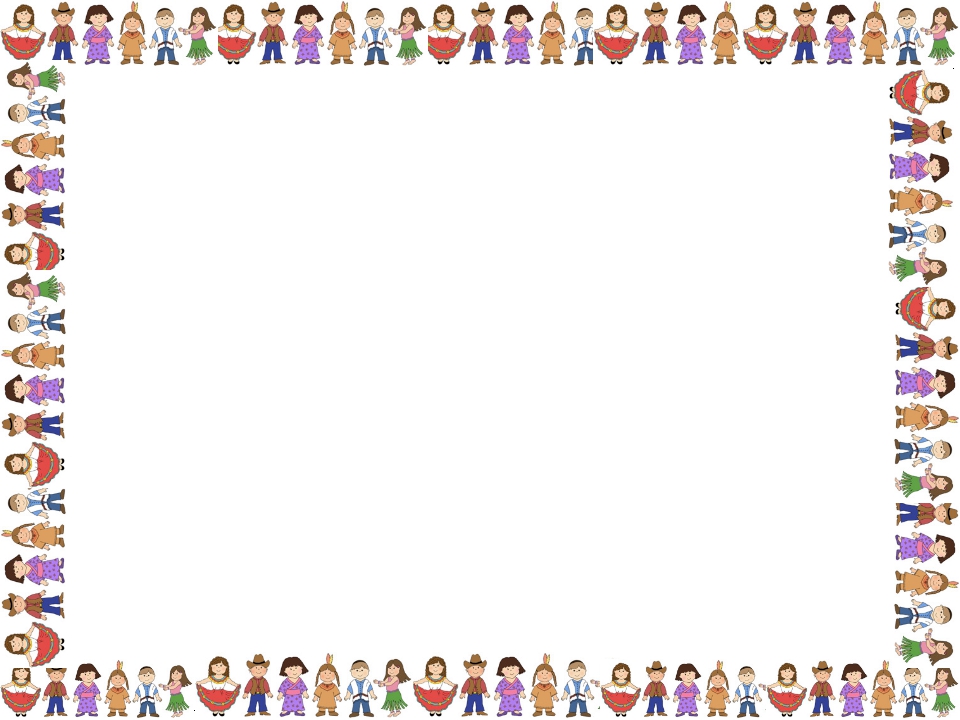 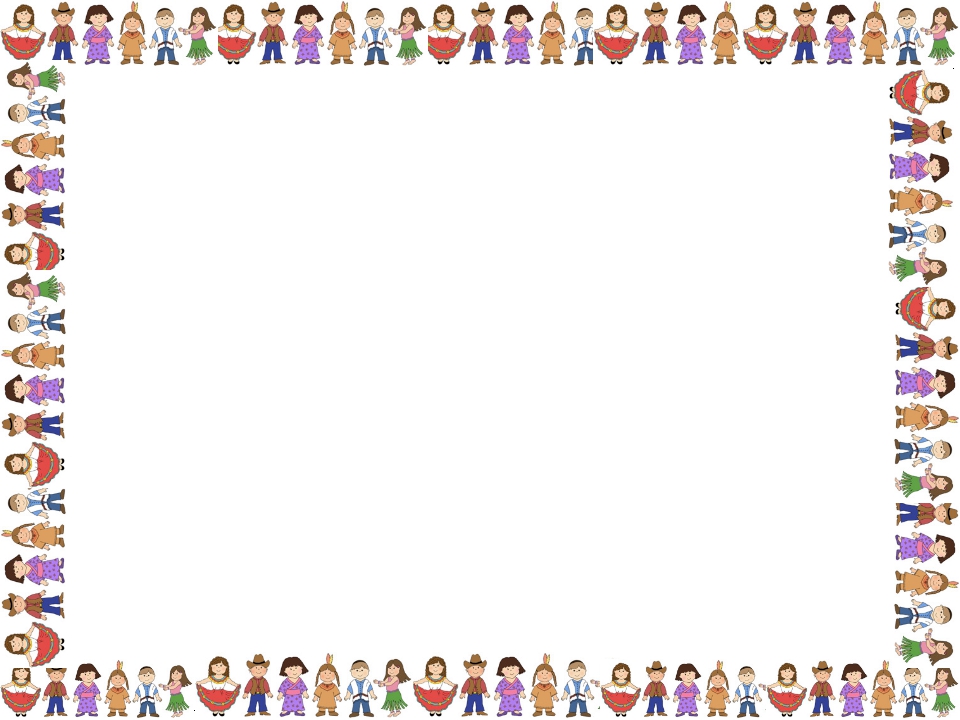 Песня  «У моей России» МАДОУ «ДС№2 «Рябинка»
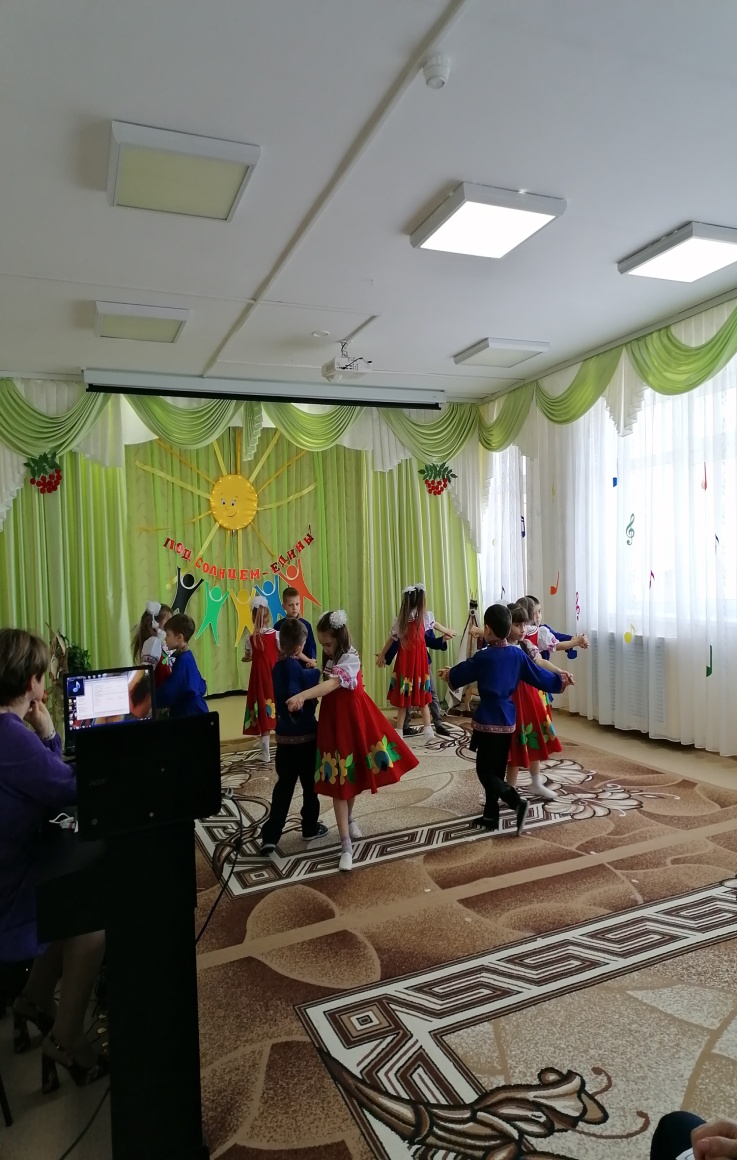 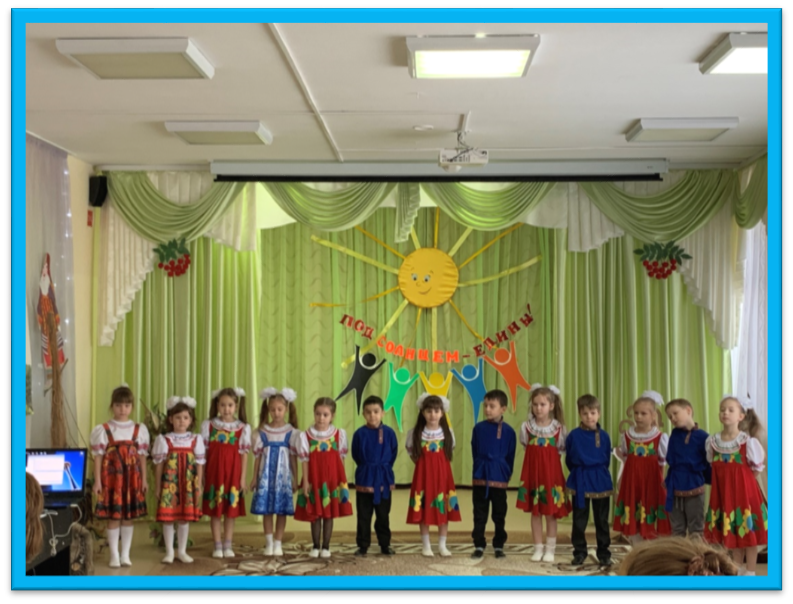 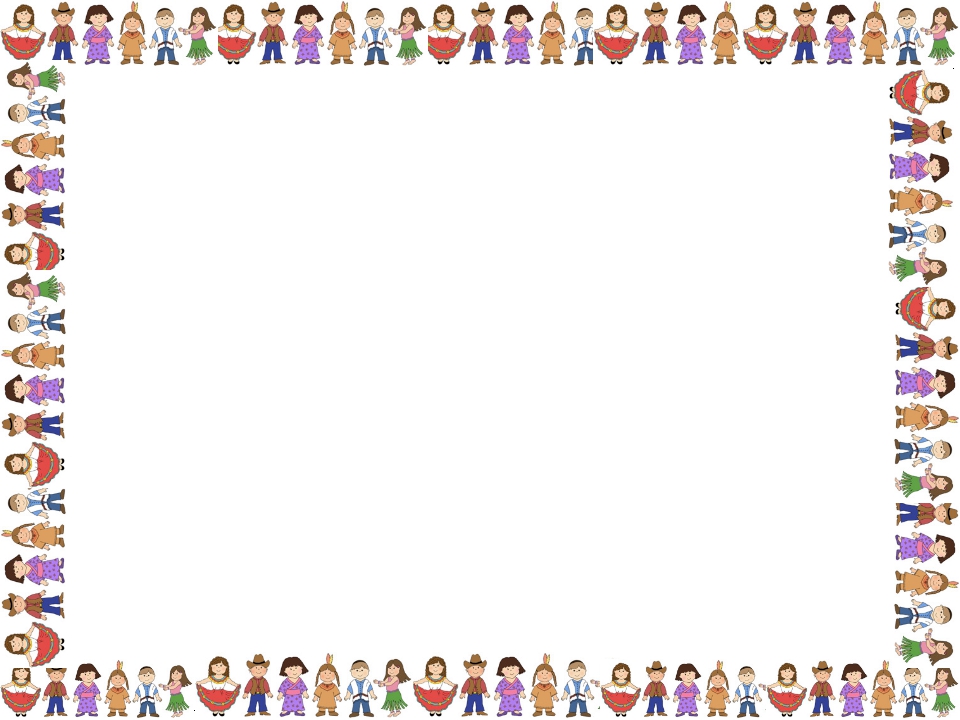 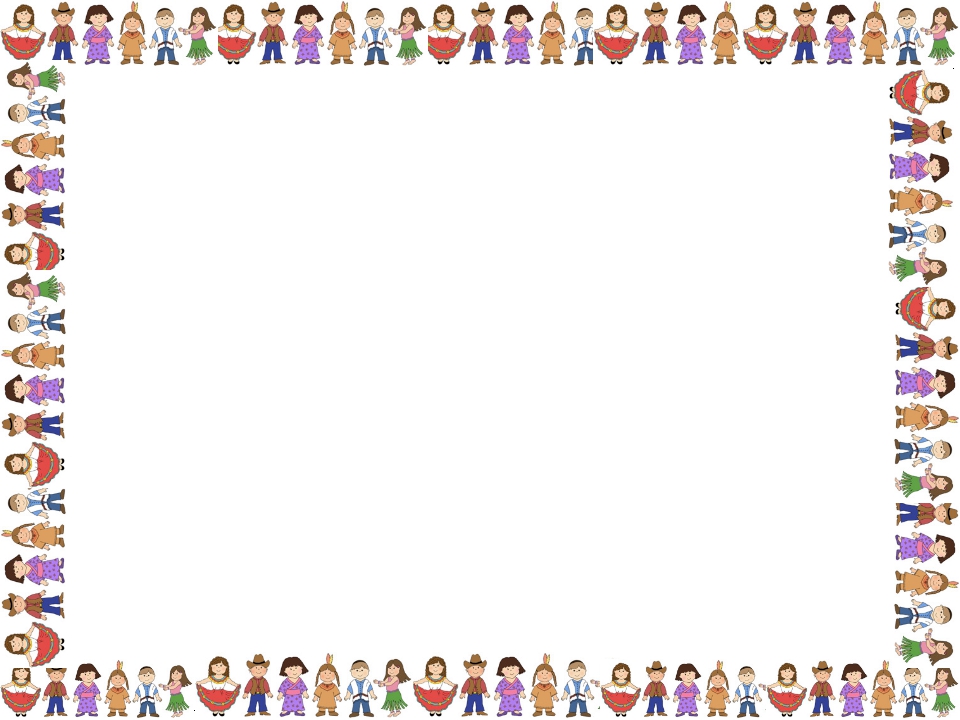 Муниципального автономного общеобразовательного учреждения "Средняя общеобразовательная школа №3 имени Ивана Ивановича Рынкового  лезгинский танец «Горянка»
Кызимова Аида, Кызымова Аиша
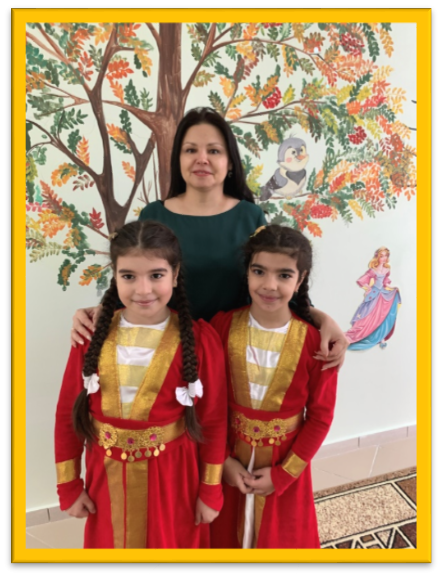 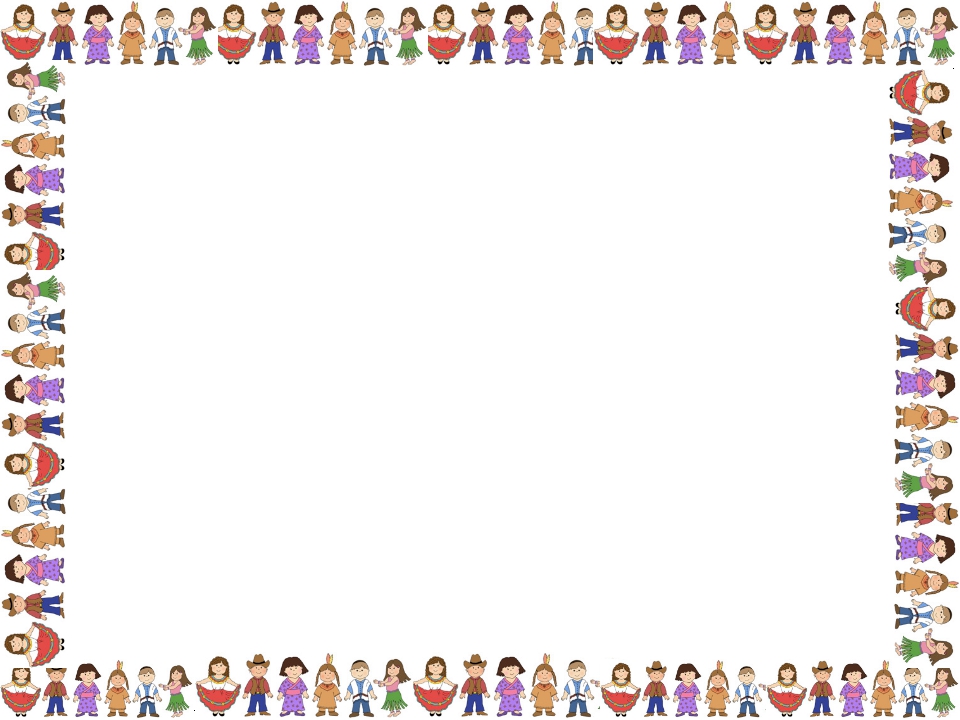 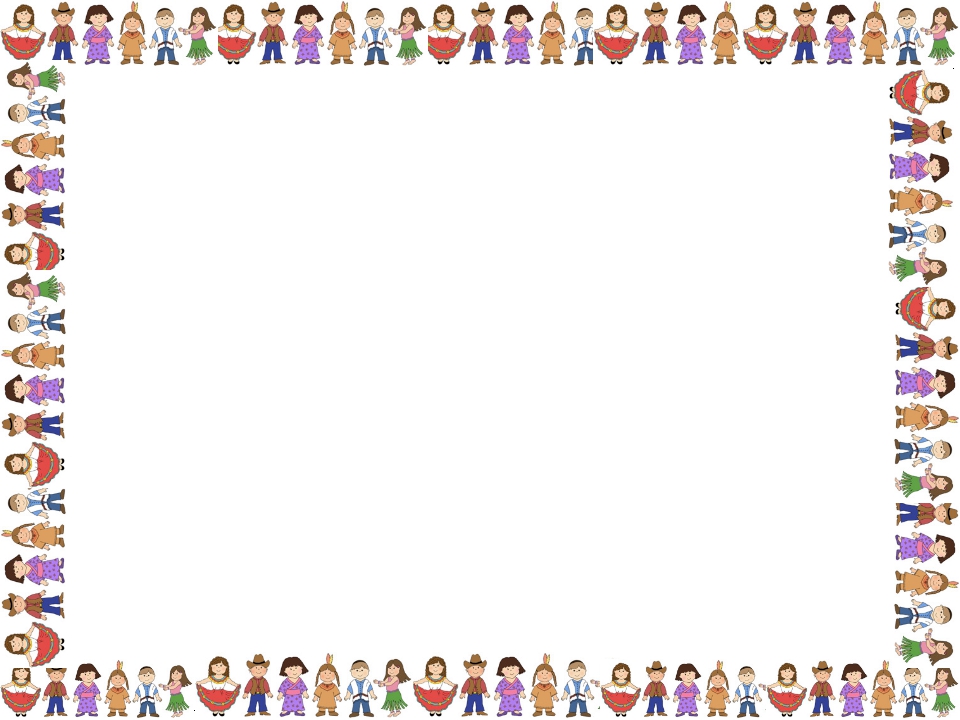 «Танцевальный номер»  волонтерский отряд «Тэмп»
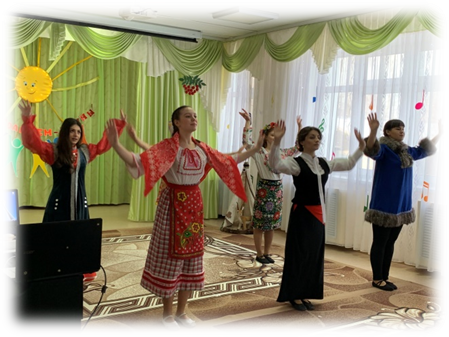 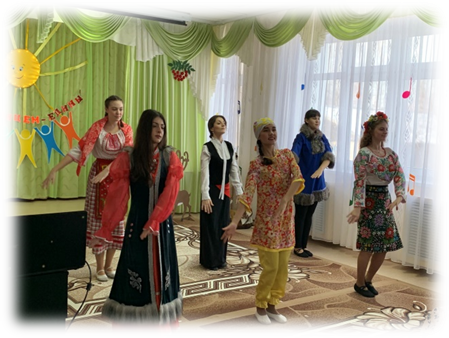 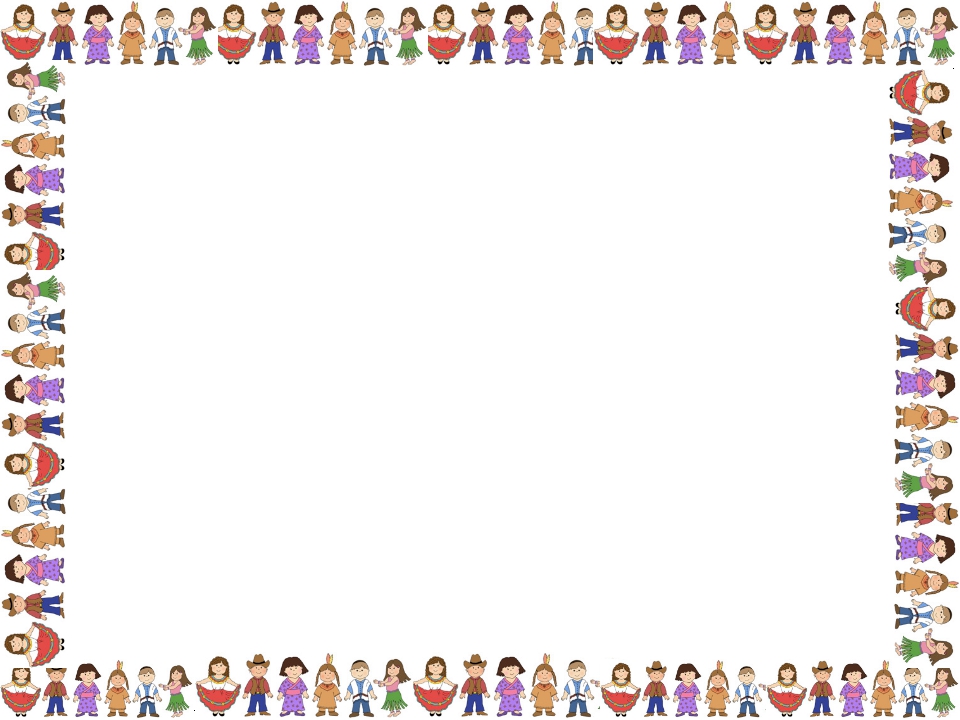 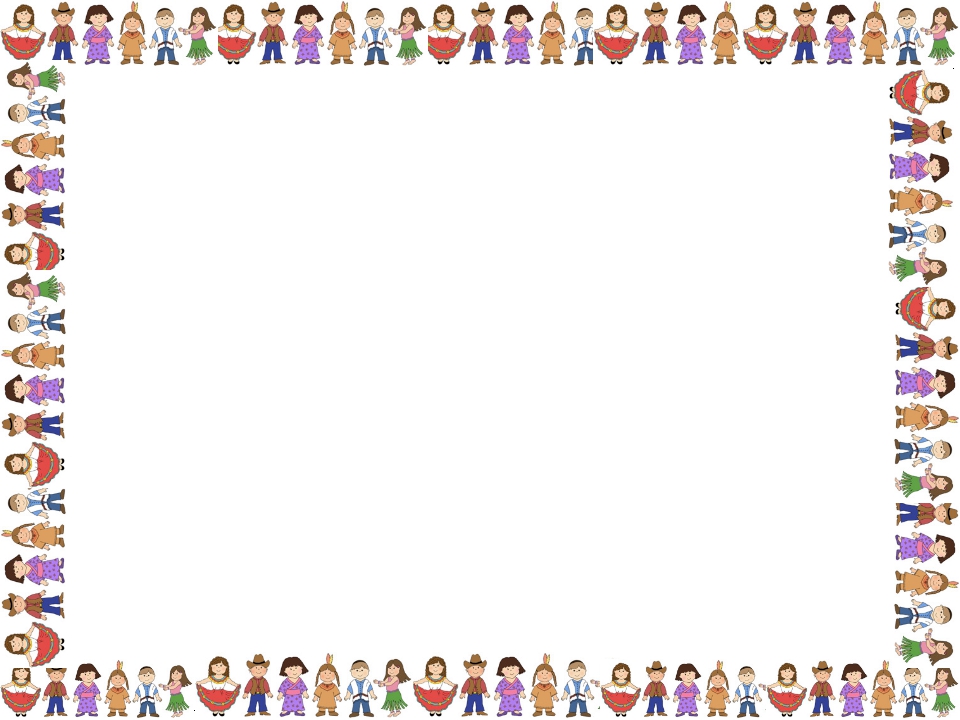 Музыкально – литературная композиция «На далеком Севере», песня «Моя Югра»
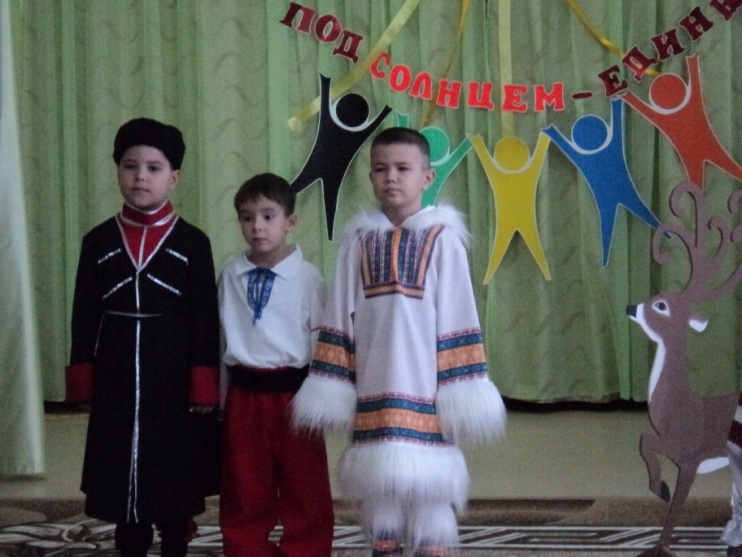 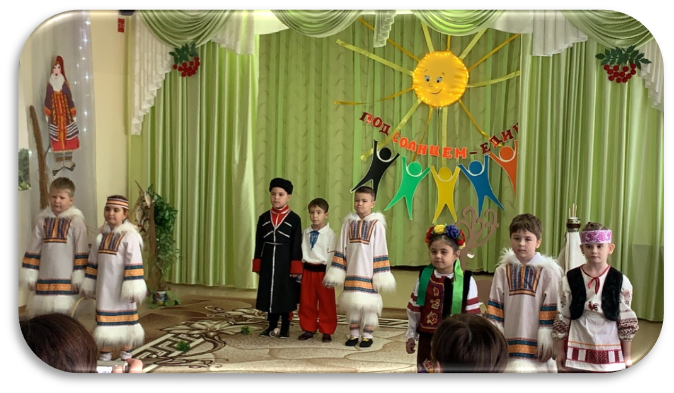 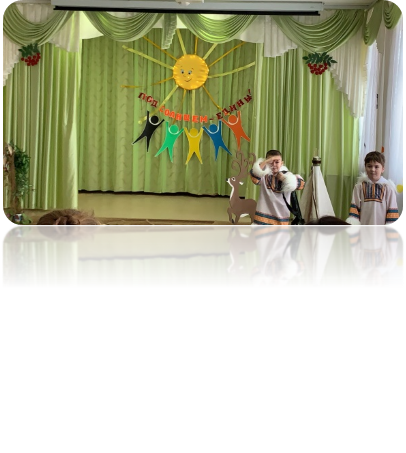 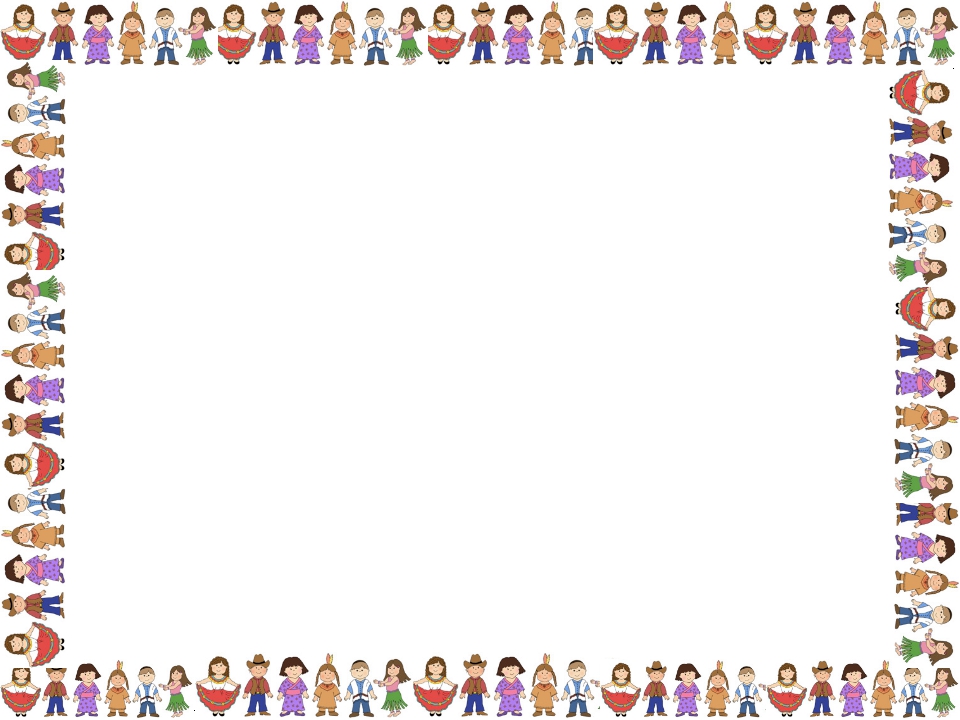 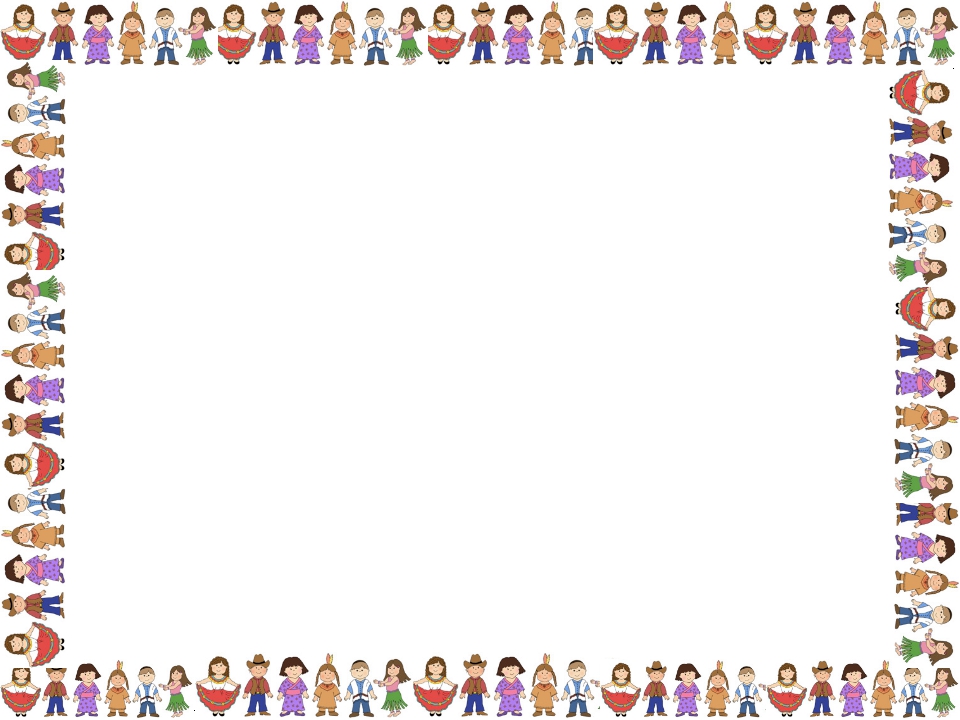 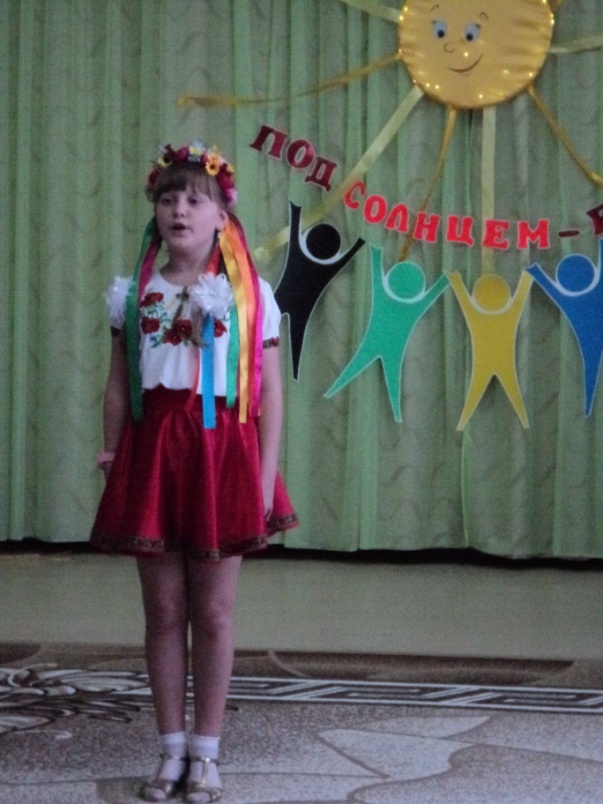 Муниципальное автономное общеобразовательное учреждение"Средняя общеобразовательная школа №3 имени Ивана Ивановича Рынкового»  Дудник Лидия 
стихотворение на украинском языке.
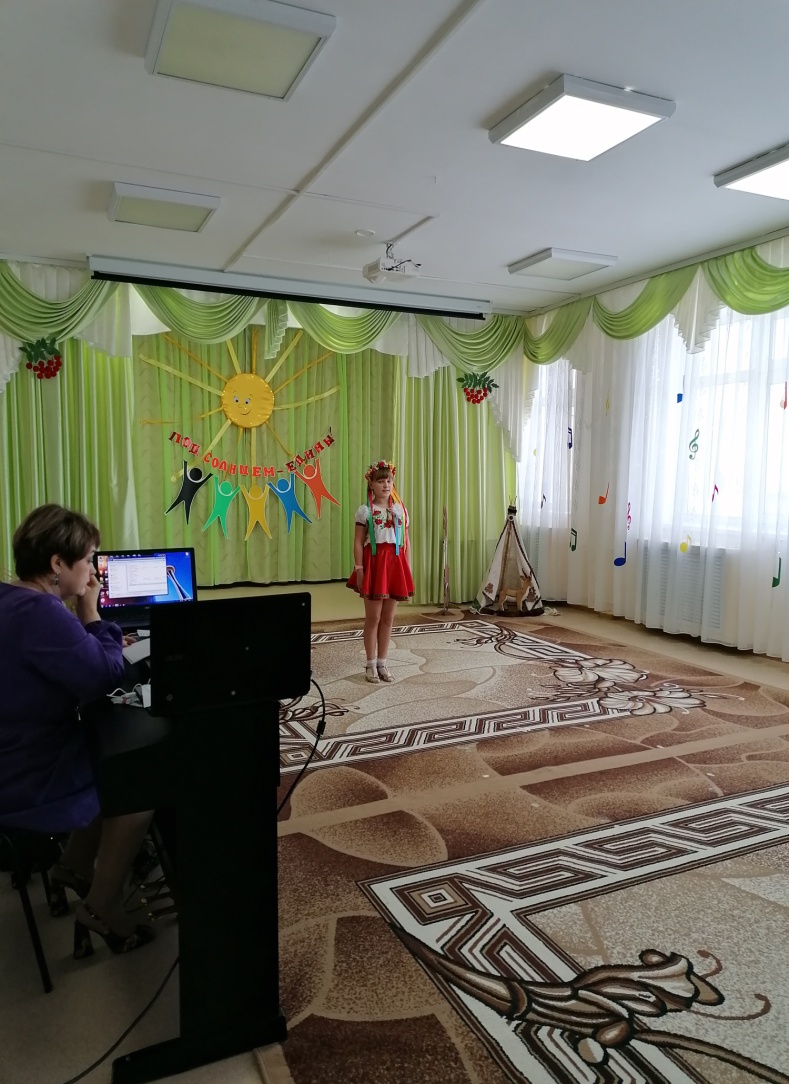 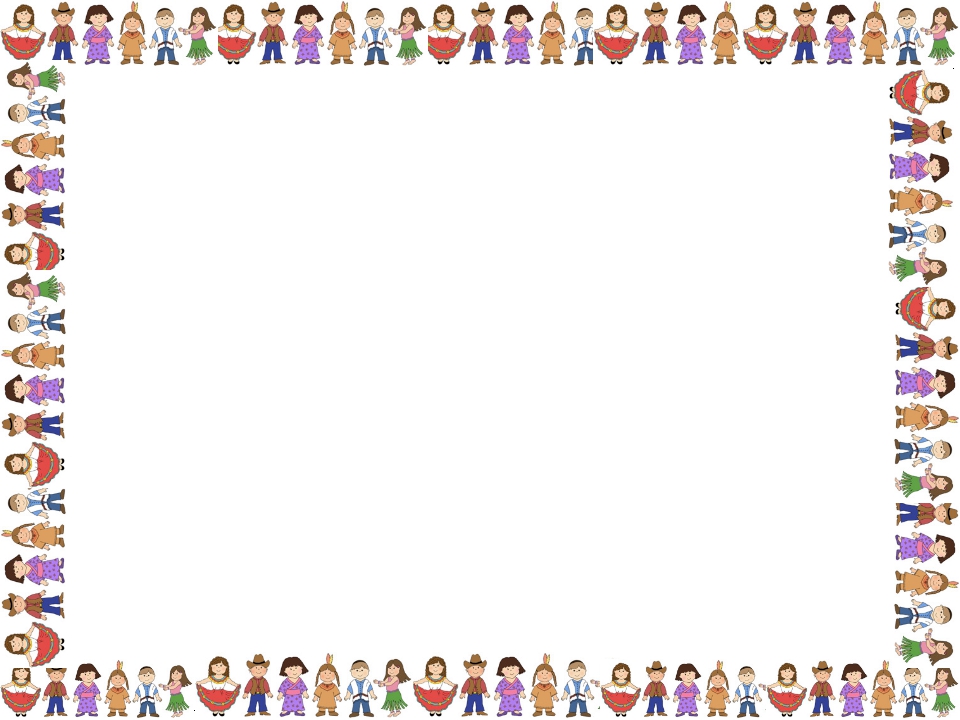 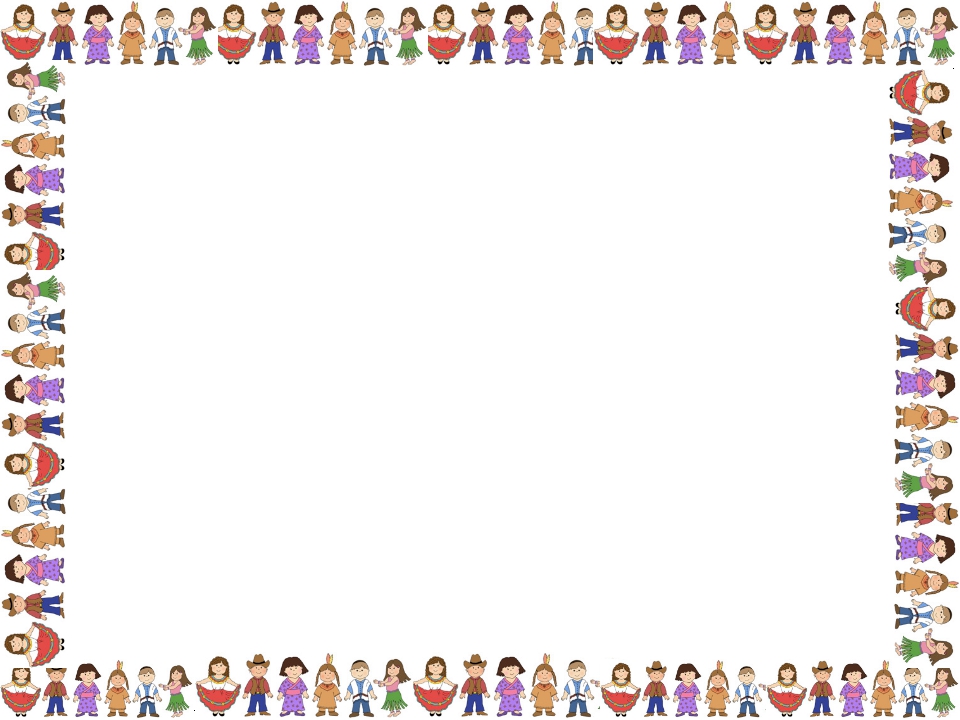 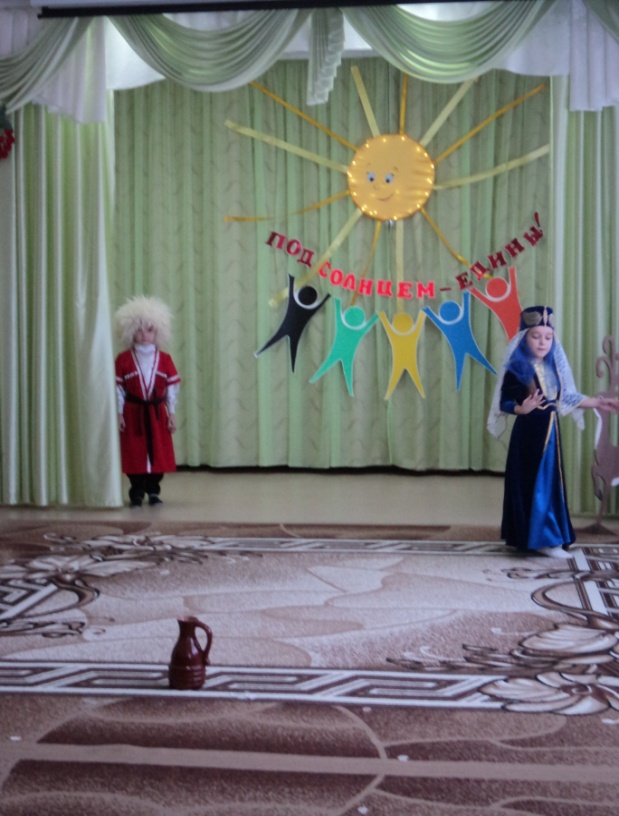 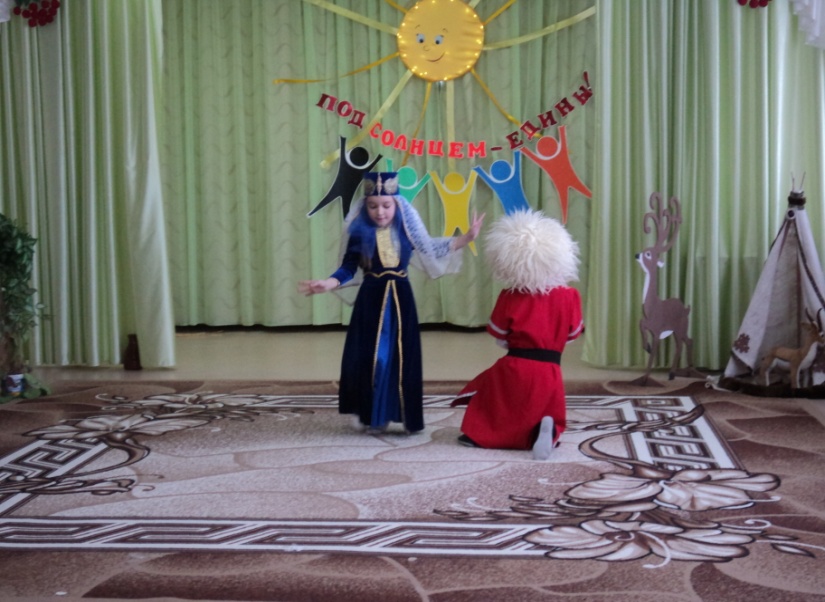 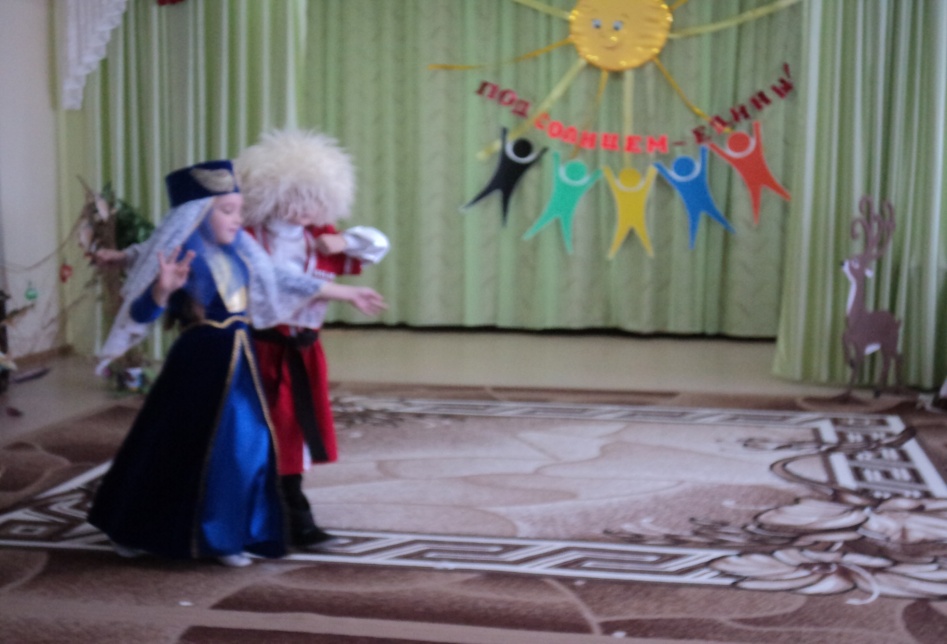 Танцевальный номер «Лезгинка»
МАДОУ  «ДС№2 «Рябинка»
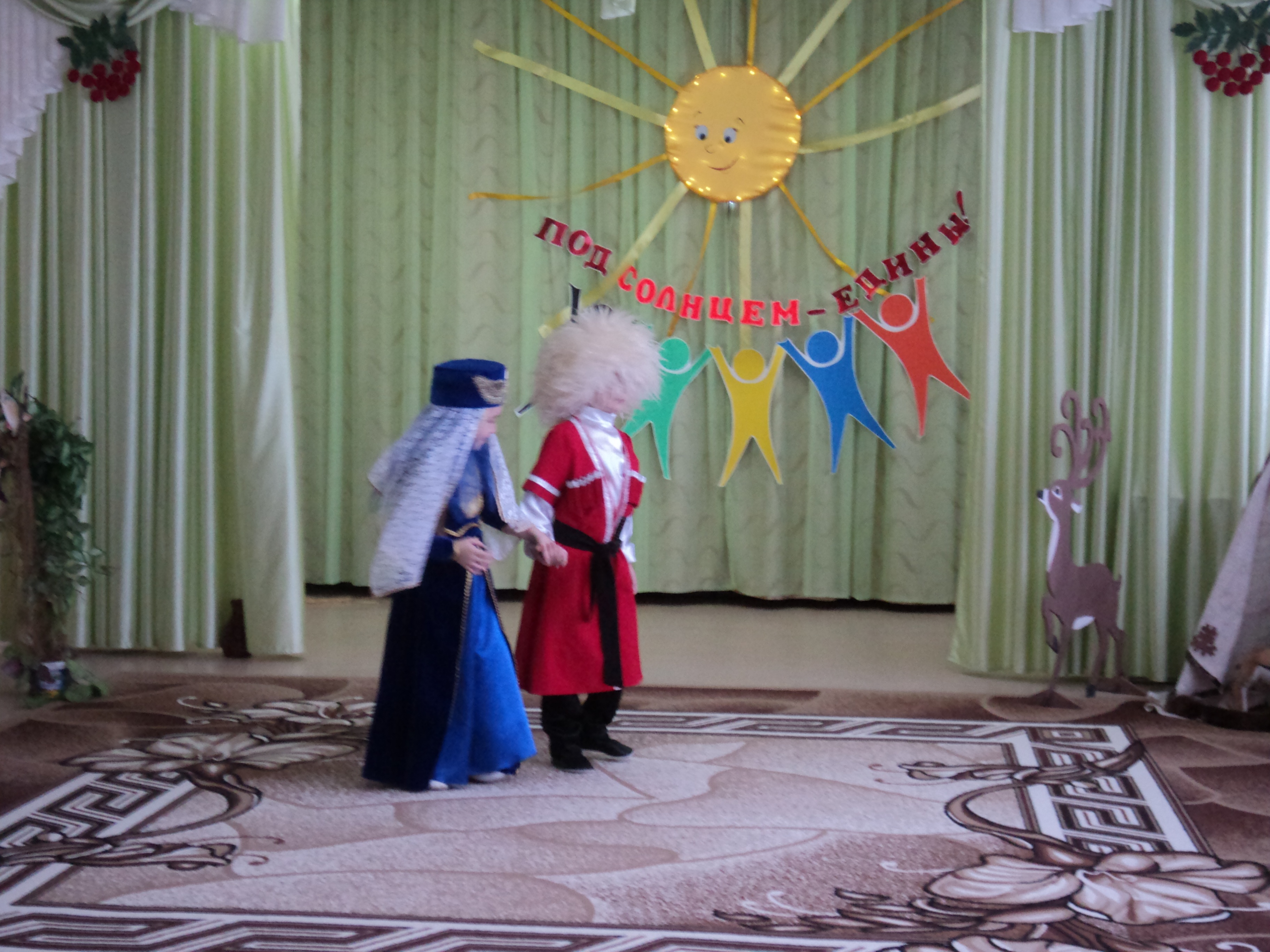 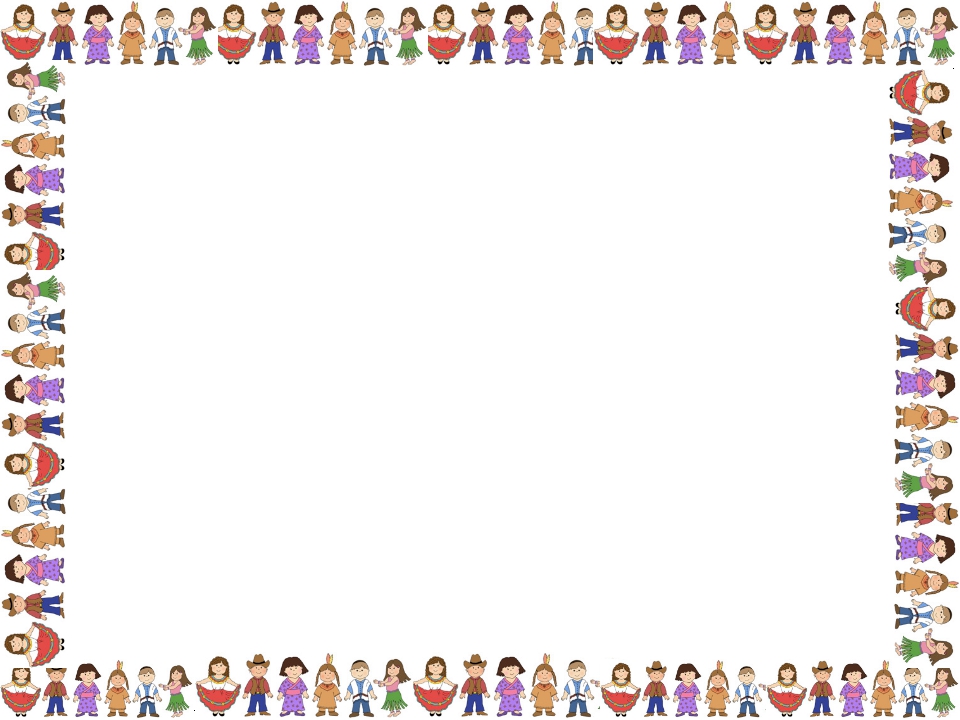 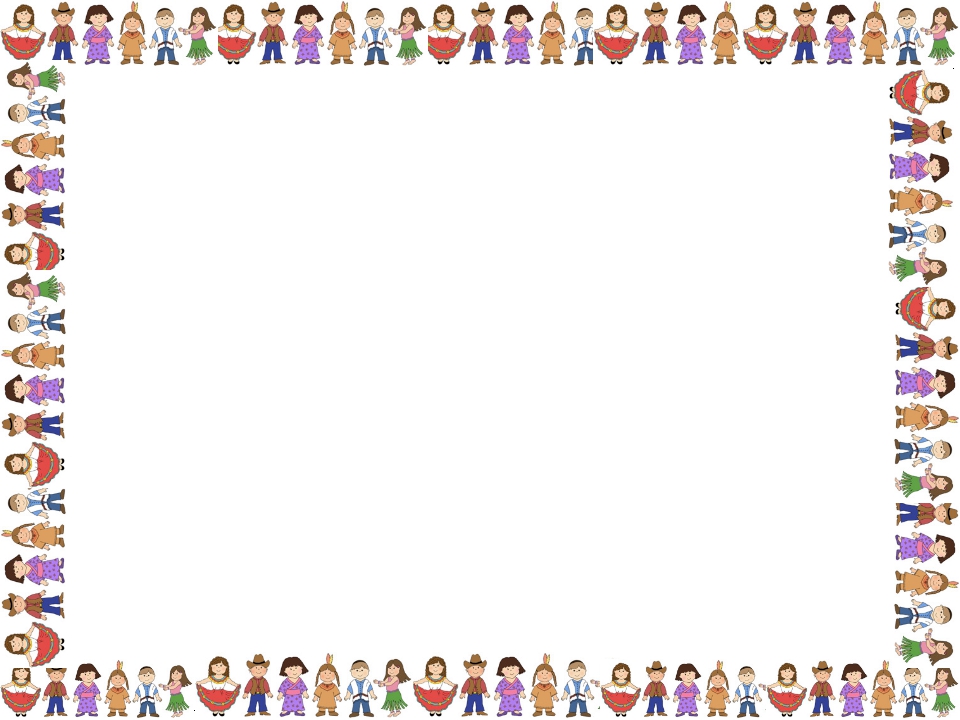 Муниципальное автономное общеобразовательное учреждение"Средняя общеобразовательная школа №3 имени Ивана Ивановича Рынкового» песня на хантыйском языке
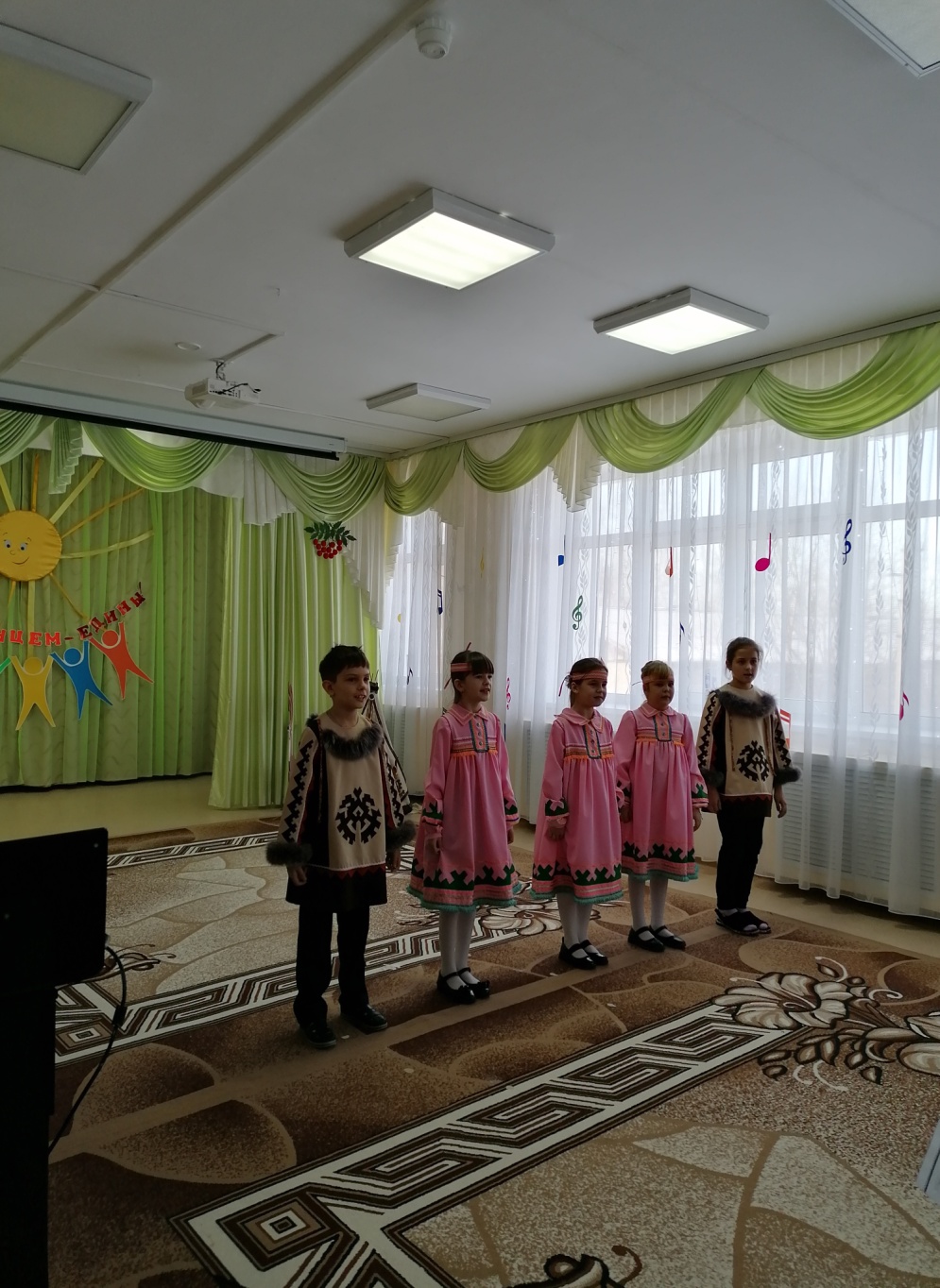 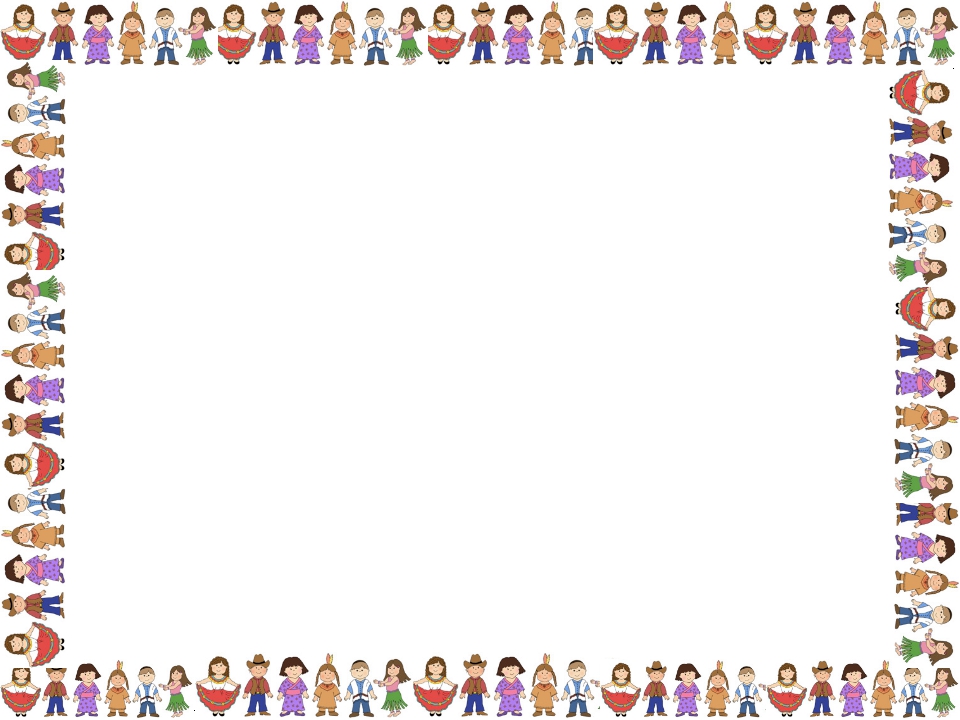 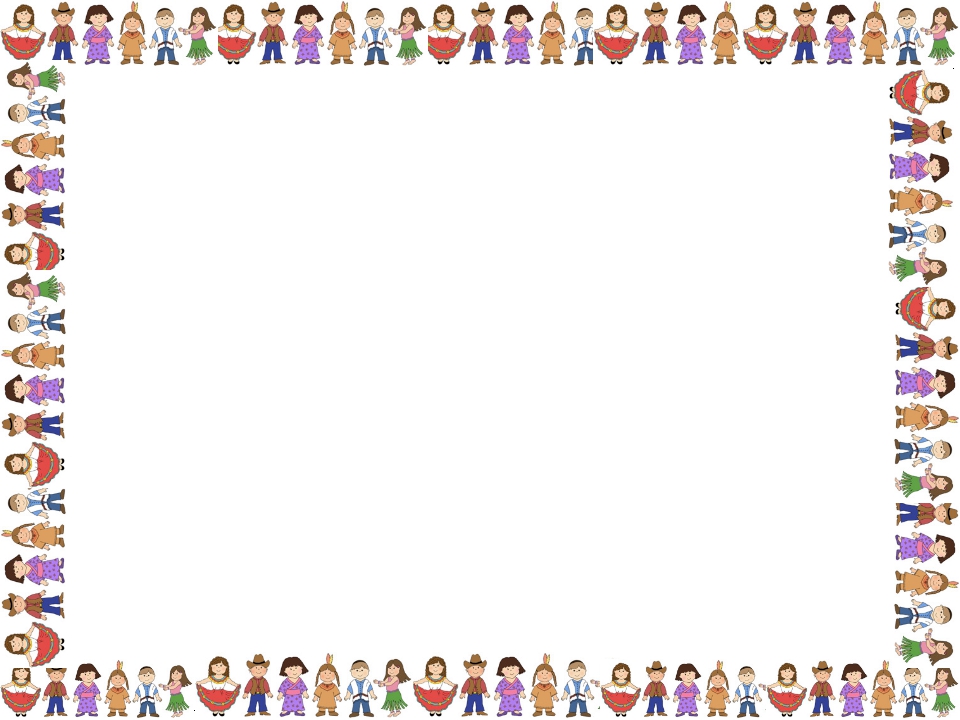 Песня «Украиночка» Полиенко Светлана Владимировна и Николай
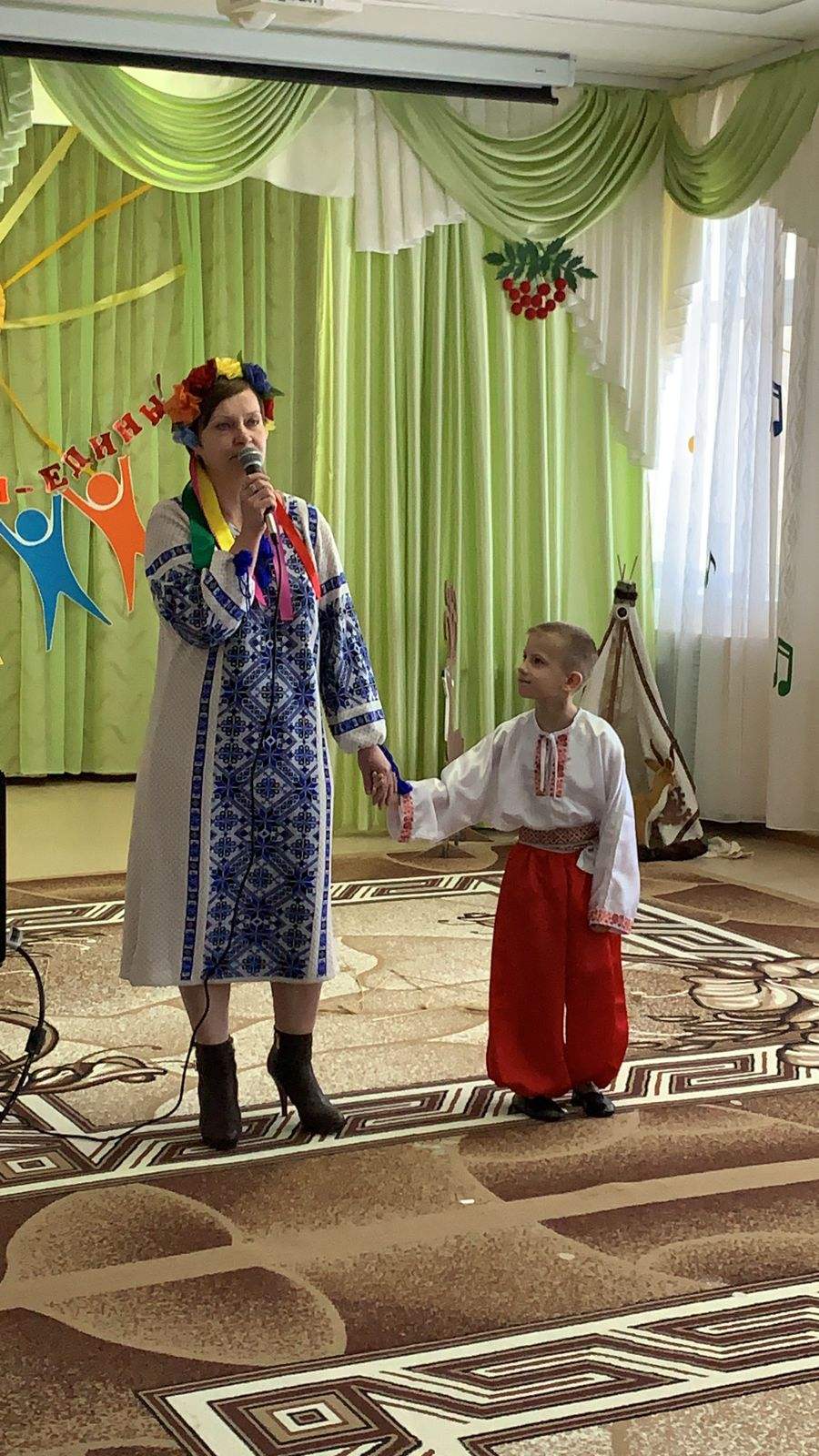 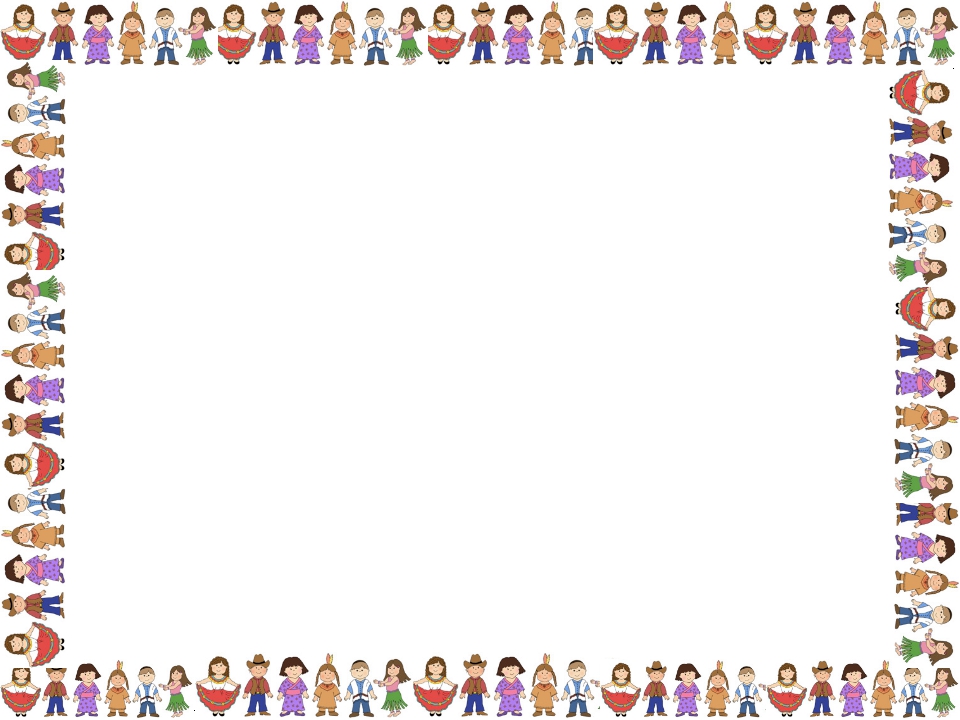 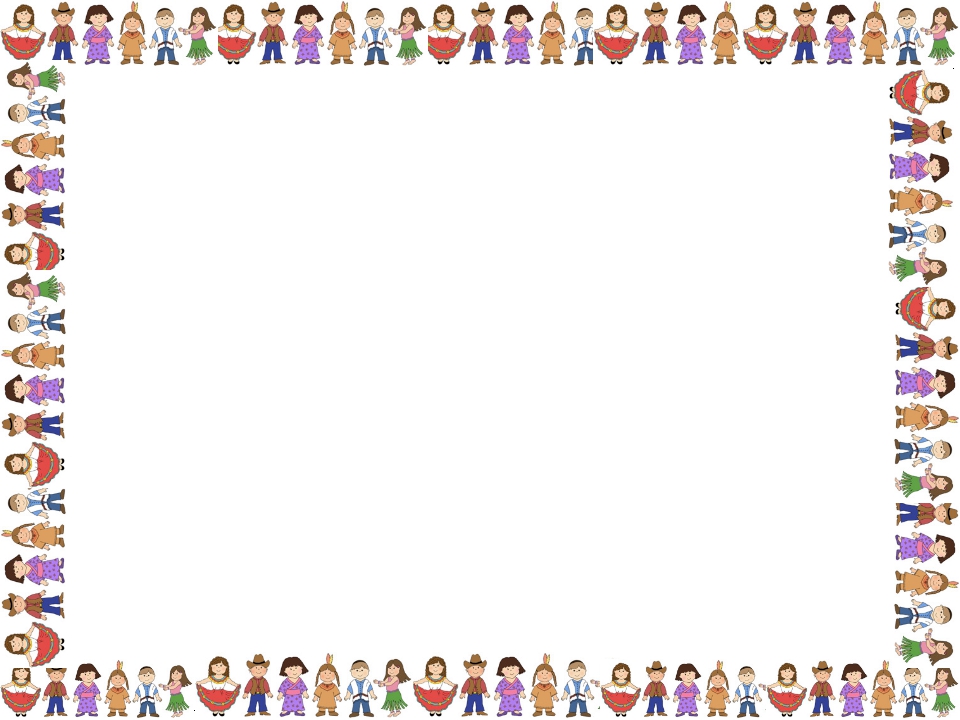 Интервью.
Хочется сказать большое спасибо 
за приглашение на такое замечательное мероприятие.
Столько социальных партнёров, такая хорошая подготовка детей.
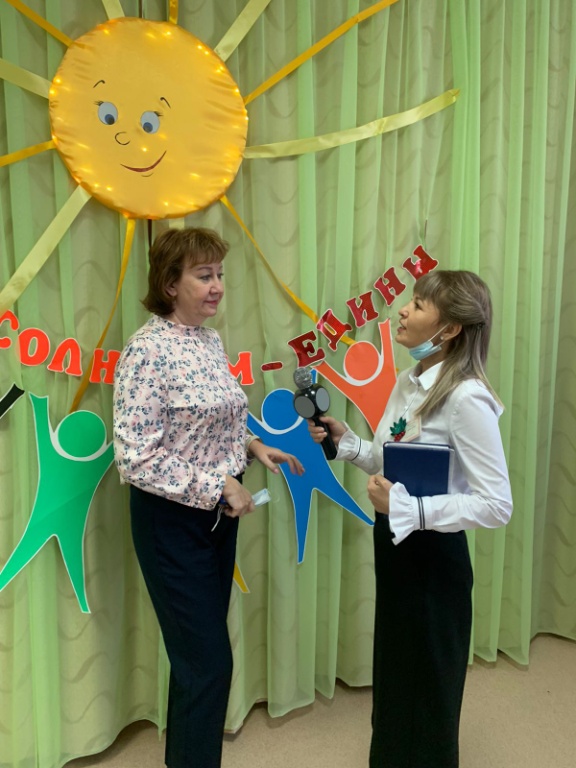 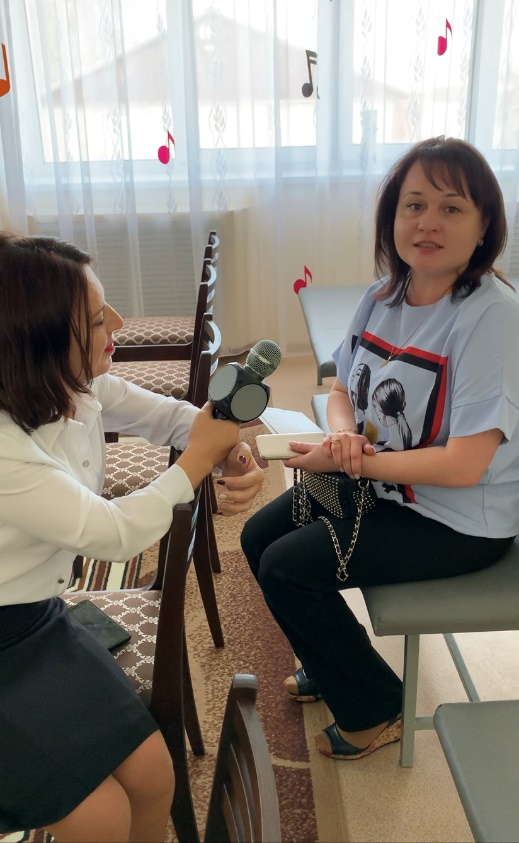 Желаю всем участникам оптимизма, побольше
Положительных эмоций и хорошего настроения»
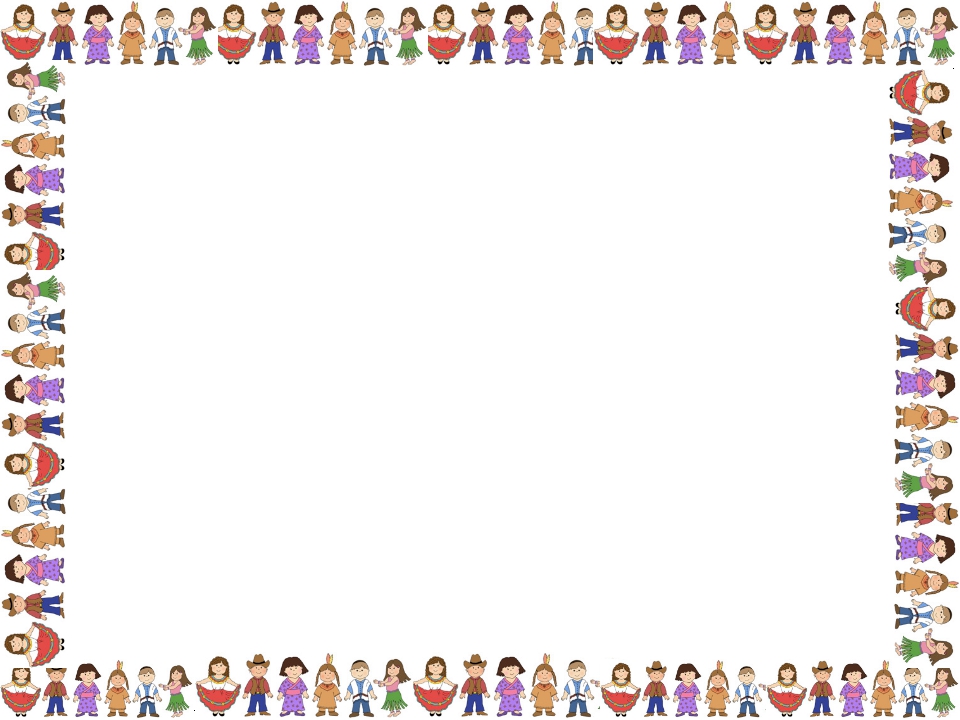 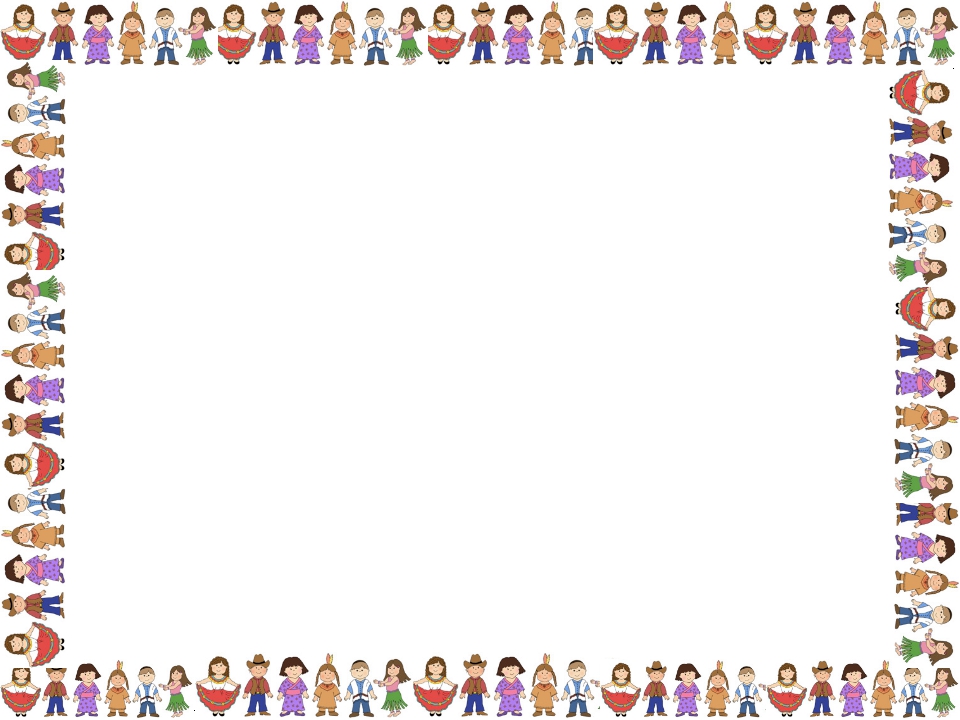 Артём: Ради друга я готов на всё!
Даже полететь в космос.
Даниил: Если ты попал в беду-друг 
Обязательно поможет.
Эмин: Дружба-это значит все города,
 страны дружат.
Милана: Дружба-это много друзей и много веселья!
Тимофей: Дружба-это дружить со всеми  и дарить хорошие примеры!
Мой друг-Алиса, 
потому что мы с ней играем.
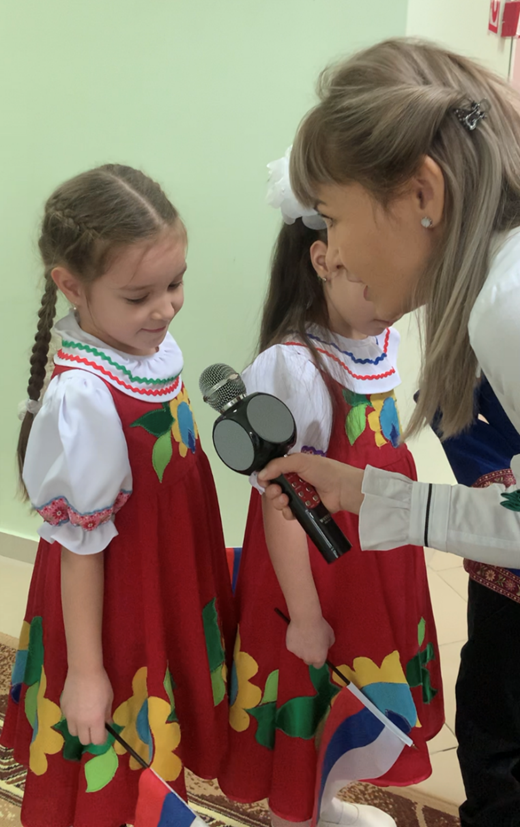 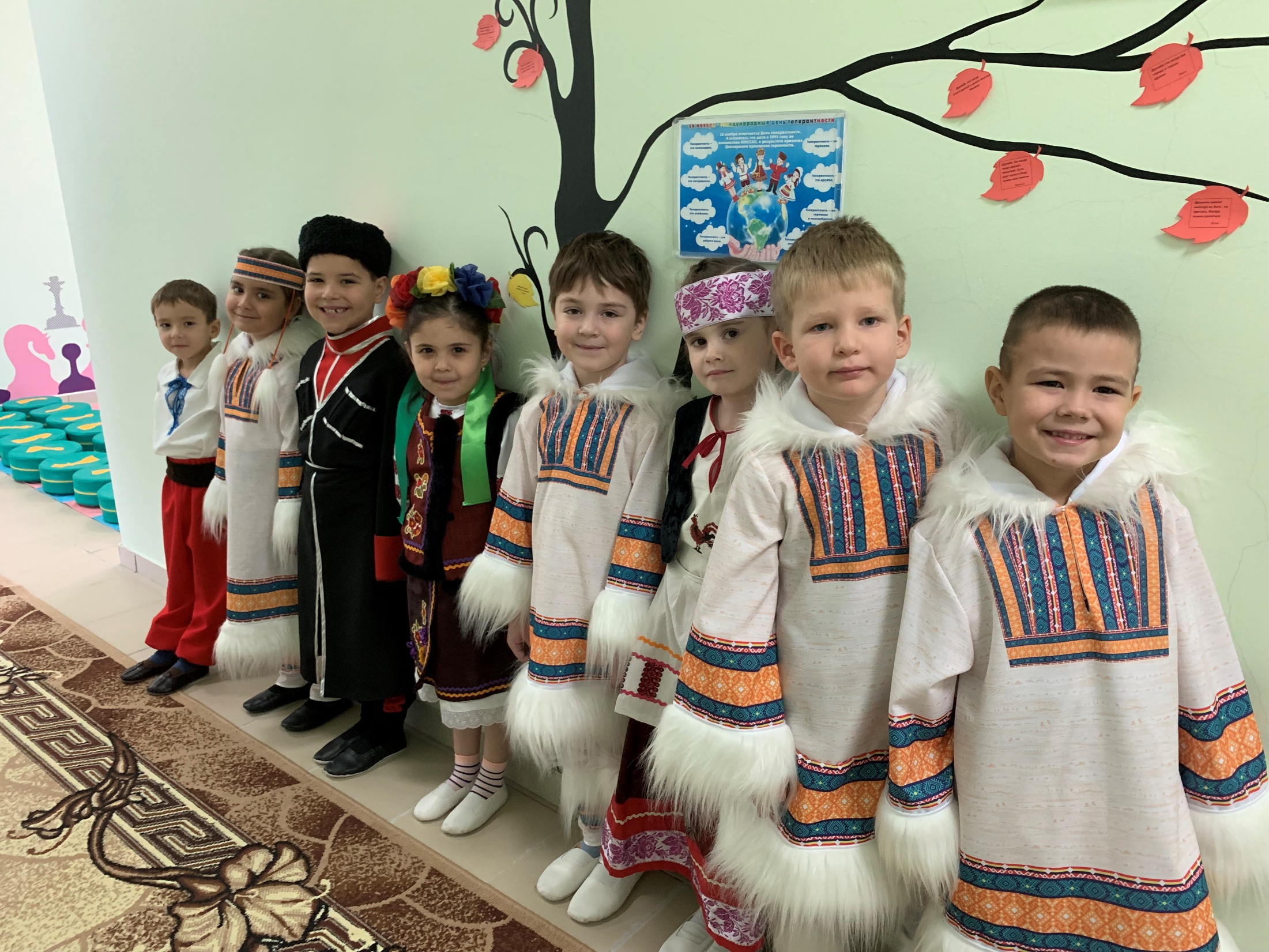 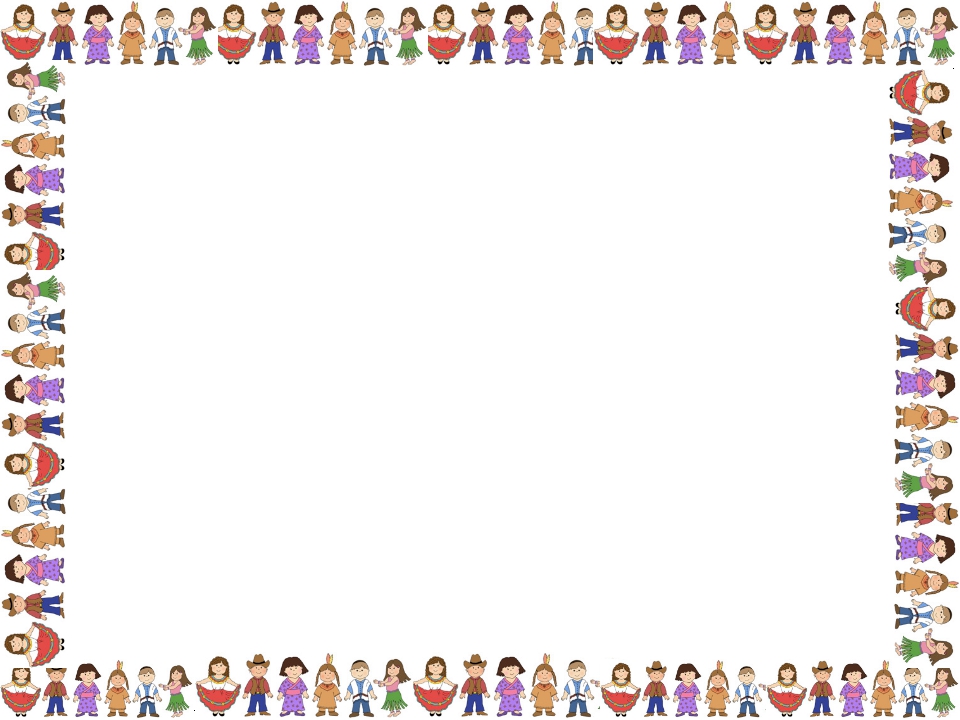 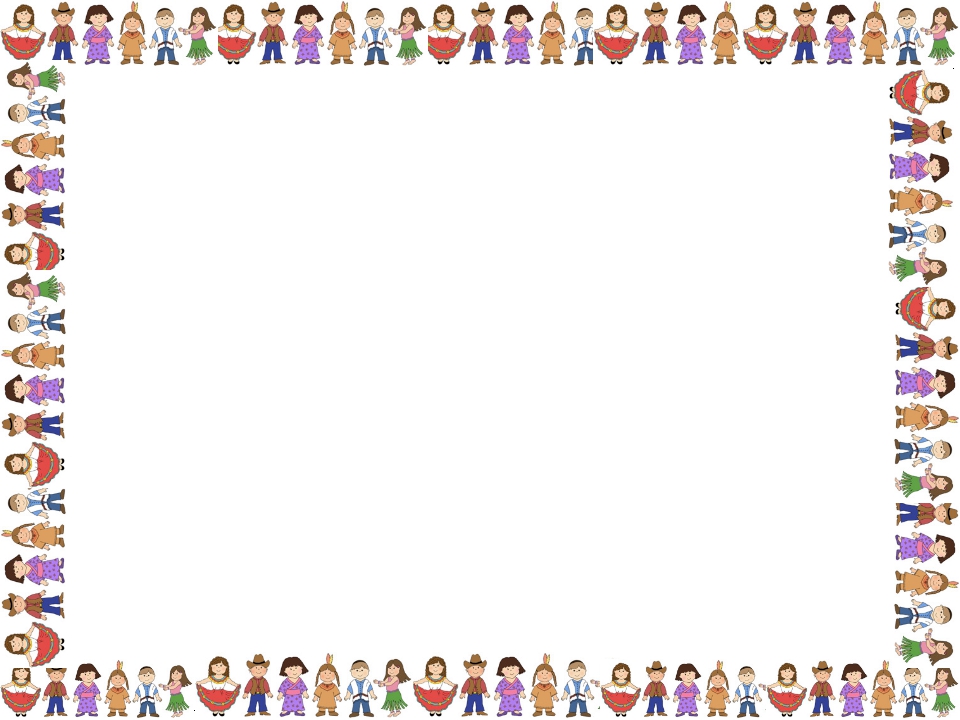 Всем участникам фестиваля духовности, нравственности. Доброта и свет-превыше всего!
Песня мною выбрана не случайно.
Украина-моя  Родина.
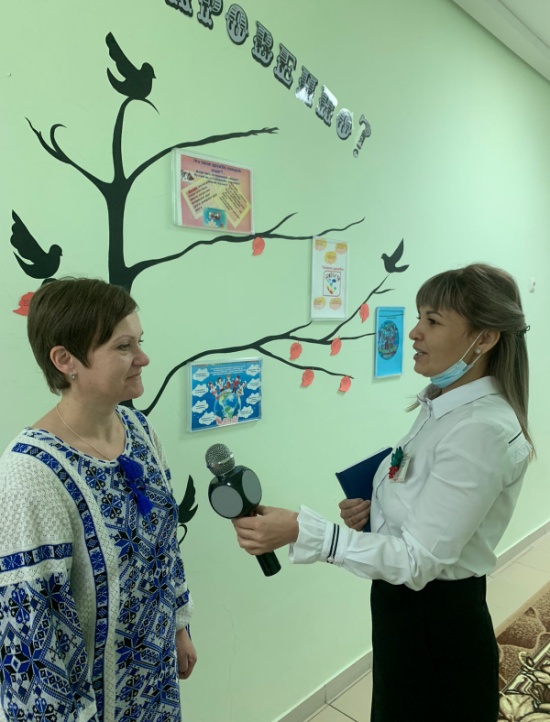 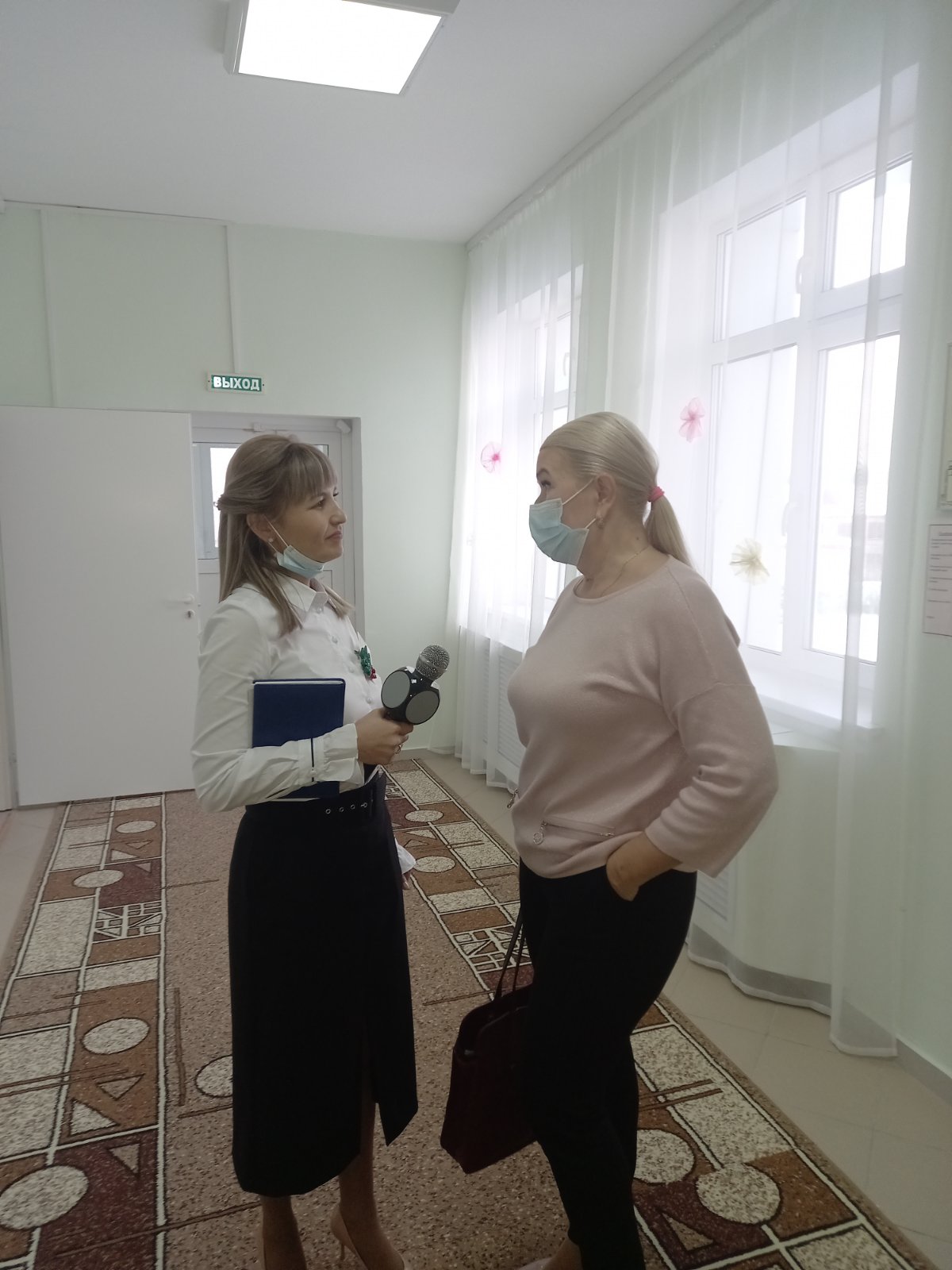 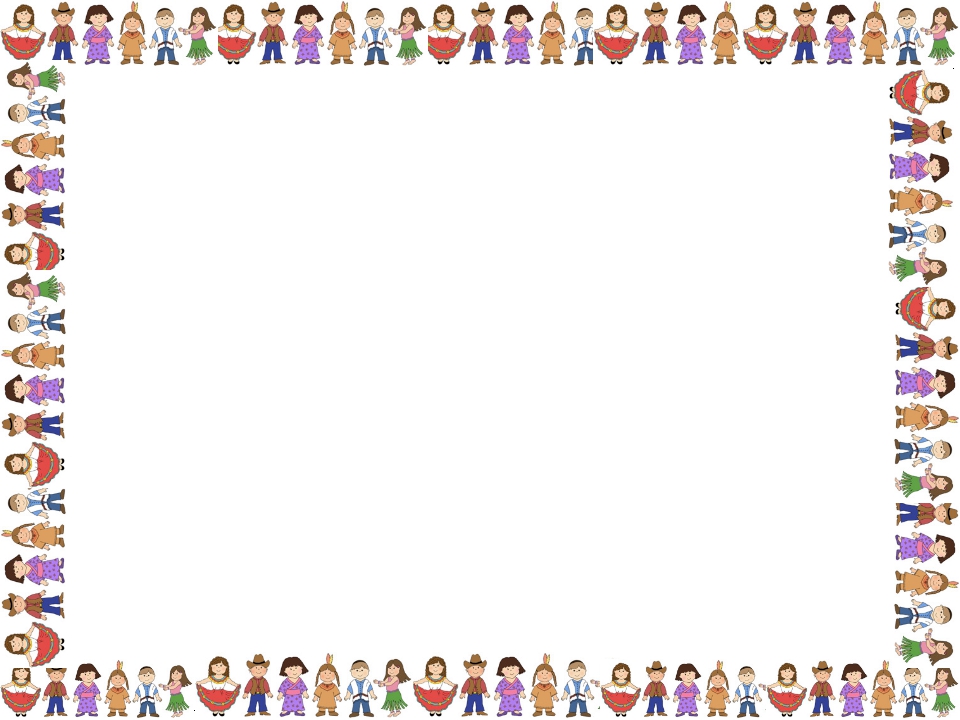 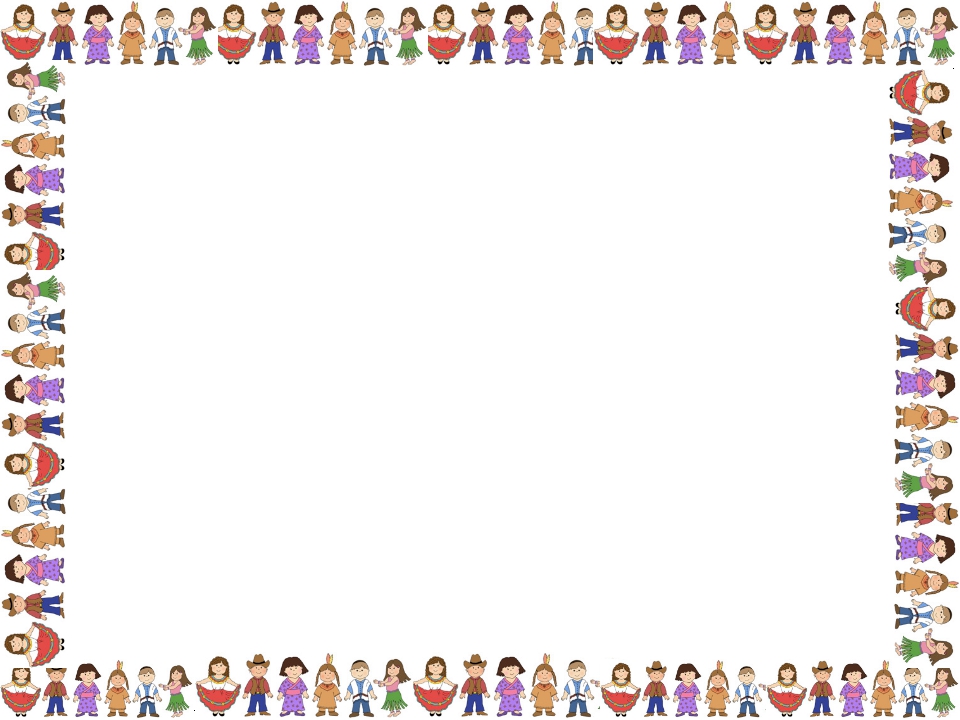 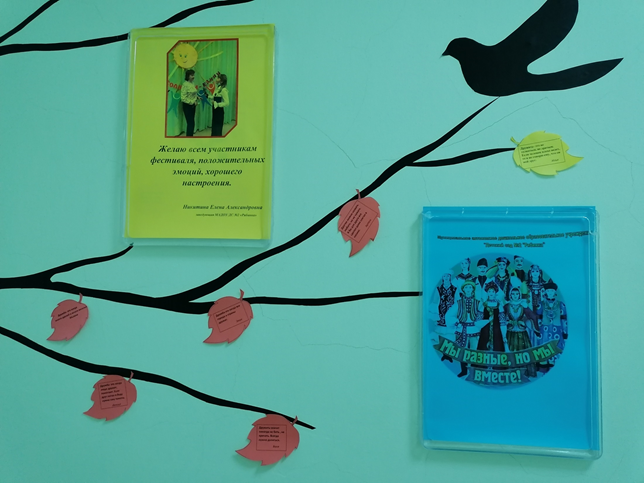 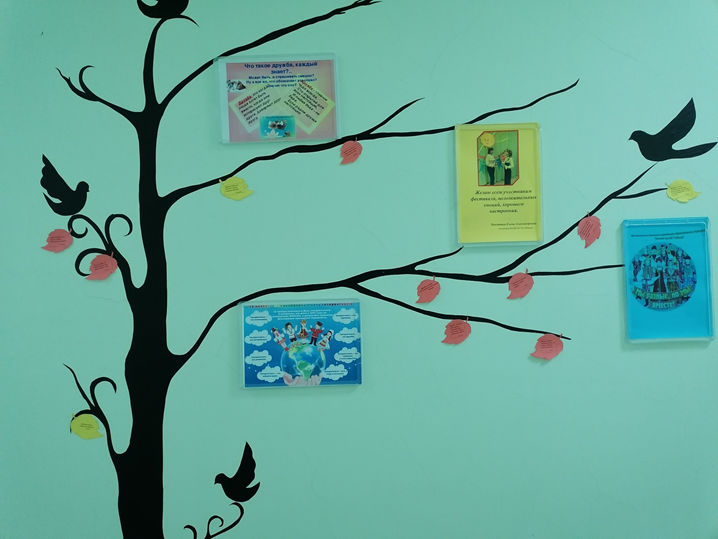